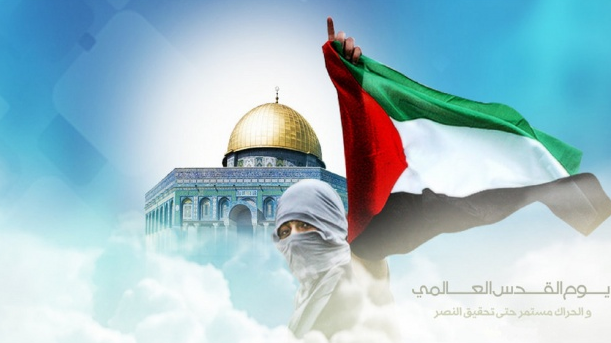 BAITUL MAQDIS
 KAMI MENCINTAIMU
15 Disember 2017 / 26 Rabiulawal 1439
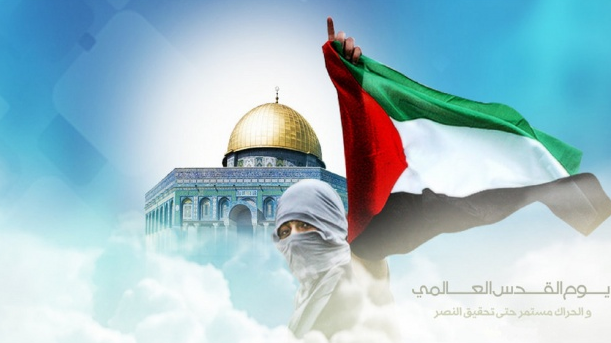 اَلْحَمْدُ لِلَّهِ الْقَائِل:
ﭑ ﭒ ﭓ ﭔ ﭕ ﭖ ﭗ ﭘ ﭙ ﭚ ﭛ ﭜ ﭝ ﭞ ﭟ ﭠ ﭡ ﭢ ﭣ ﭤ ﭥ ﭦ ﭧ
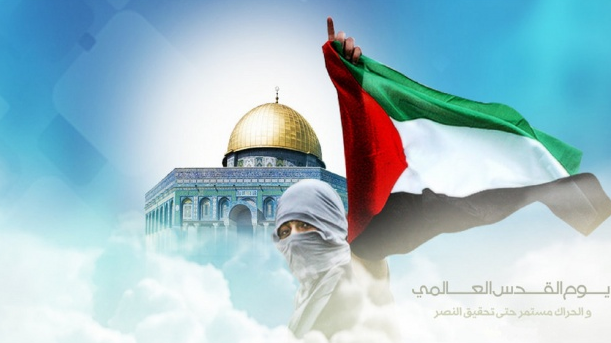 أَشْهَدُ أَنْ لاَ إِلَهَ إِلاَّ اللهُ وَحْدَهُ لاَ شَرِيْكَ لَهُ، وَأَشْهَدُ أَنَّ سَيِّدَنَا وَنَبِيَّنَا مُحَمَّدا عَبْدُهُ وَرَسُوْلُهُ. اَللَّهُمَّ صَلِّ وَسَلِّمْ وَبَارِكْ عَلَى سَيِّدِنَا مُحَمَّدٍ خَاتَمِ الأَنْبِيَاءِ وَالْمُرْسَلِيْنَ وَعَلى آلِهِ وَصَحْبِهِ أَجْمَعِيْنَ. أَمَّا بَعْدُ، فَيَا عِبَادَ اللهِ اتَّقُوا اللهَ، أُوْصِيْكُمْ وَإِيَّايَ بِتَقْوَى اللهِ وَطَاعَتِهِ لَعَلَّكُمْ تُرْحَمُوْنَ.
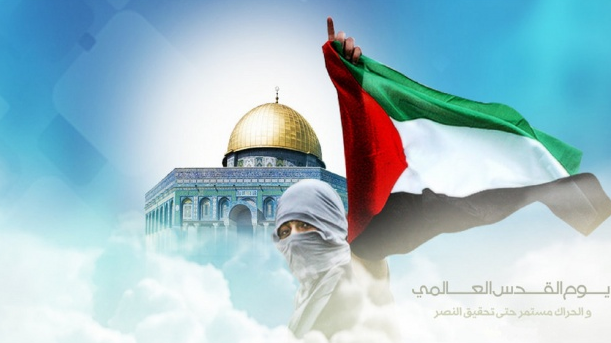 pesanan taqwa
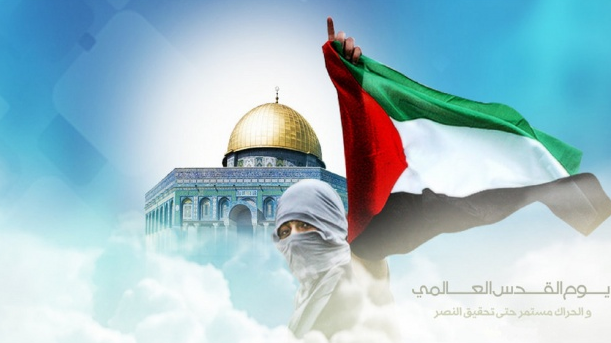 Tajuk Khutbah :
BAITUL MAQDIS
 KAMI MENCINTAIMU
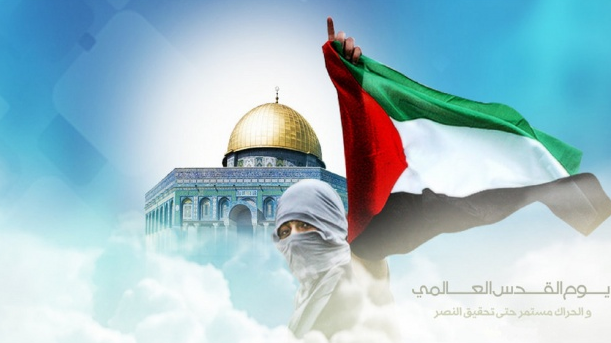 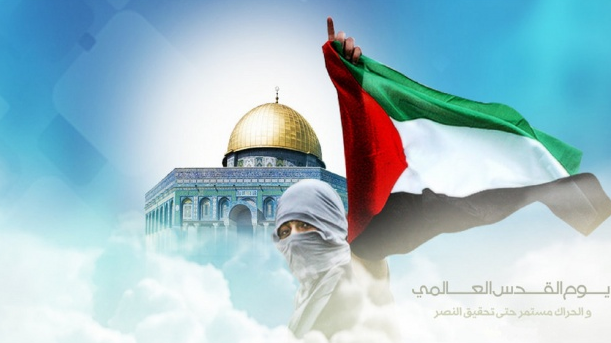 7
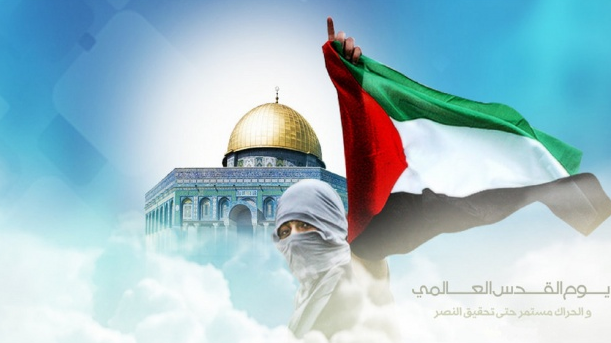 surah al-Hajj : 40
ﭩ ﭪ ﭫ ﭬ ﭭ ﭮ ﭯ ﭰ ﭱ ﭲ ﭳ ﭴ ﭵ ﭶ ﭷ ﭸ ﭹ ﭺ ﭻ ﭼ ﭽ ﭾ ﭿ ﮀ ﮁ ﮂ ﮃ
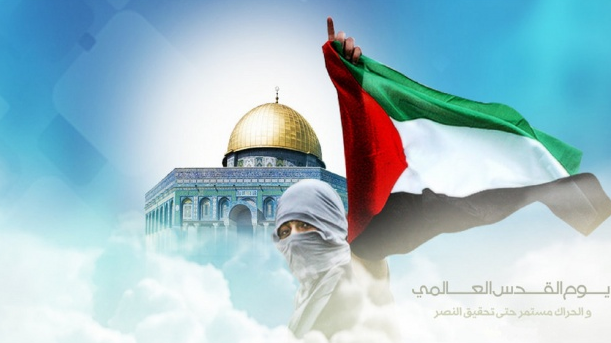 Maksudnya: 
“…dan kalaulah Allah tidak mendorong setengah manusia menentang pencerobohan setengahnya yang lain, nescaya runtuhlah tempat-tempat pertapaan serta gereja-gereja (kaum Nasrani) dan tempat-tempat sembahyang (kaum Yahudi), dan juga masjid-masjid (orang Islam) yang sentiasa disebut nama Allah sebanyak-banyak padanya dan sesungguhnya Allah akan menolong sesiapa yang menolong agama-Nya (agama Islam); Sesungguhnya Allah Maha Kuat, lagi Maha Kuasa”.
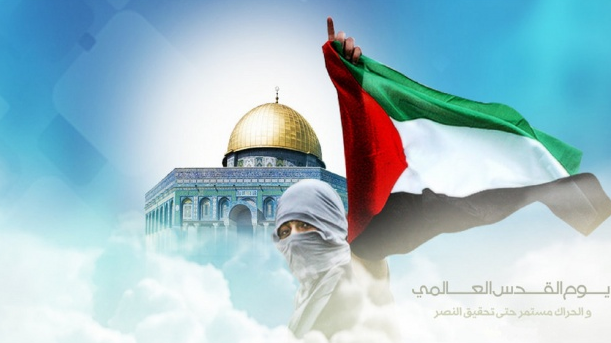 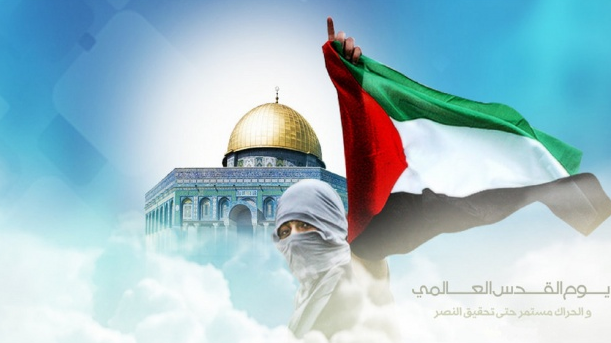 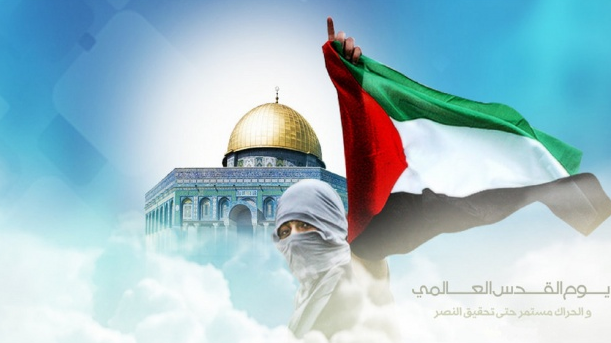 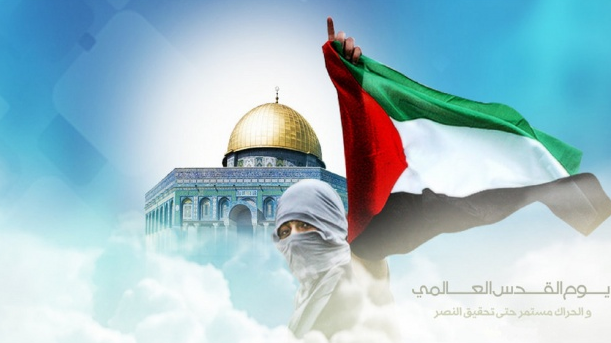 13
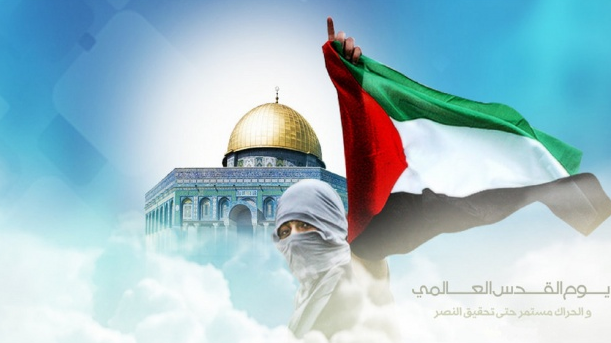 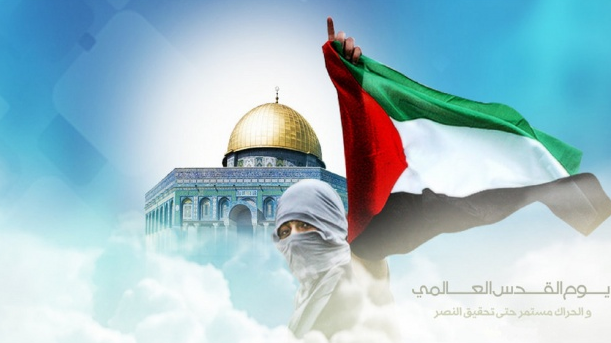 ﮓ ﮔ ﮕ ﮖ ﮗ ﮘ ﮙ ﮚ ﮛ ﮜ ﮝ ﮞ ﮟ ﮠ ﮡ ﮢ ﮣ ﮤ
Surah al-Taubah : 39
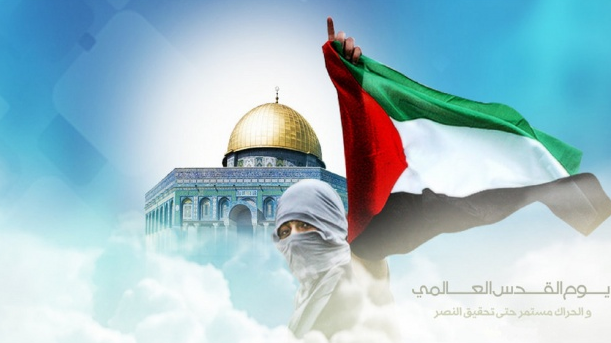 Maksudnya: 
“Jika kamu tidak pergi beramai-ramai (untuk berperang pada jalan Allah membela agama-Nya), Allah akan menyeksa kamu dengan azab seksa yang tidak terperi sakitnya dan dia akan menggantikan kamu dengan kaum yang lain dan kamu tidak akan dapat mendatangkan bahaya sedikitpun kepada-Nya dan (ingatlah) Allah Maha Kuasa atas tiap-tiap sesuatu.”
16
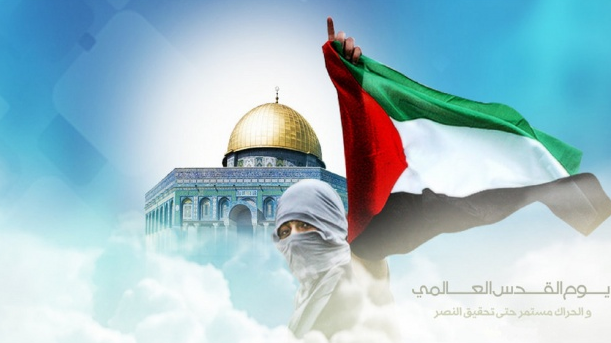 17
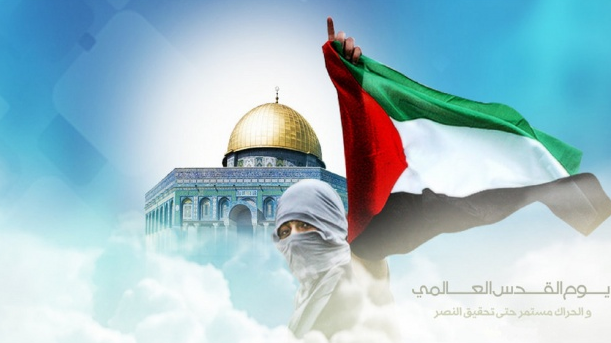 Amaran Saidina Umar ketika mengunjungi Baitul Maqdis:
نَحْنُ قَوْمٌ أَعَزَّنَا اللَّهُ بِالإِسْلاَمِ، وَمَهْمَا نَبْتَغِ الْعِزَّةَ بِغَيْرِهِ أَذَلَّنَا اللَّهُ
Maksudnya:
“Kita ialah umat yang diberi kemuliaan oleh Allah dengan Islam, sekiranya kita mencari kemuliaan selain dari-Nya nescaya kita menerima penghinaan daripada Allah.”
18
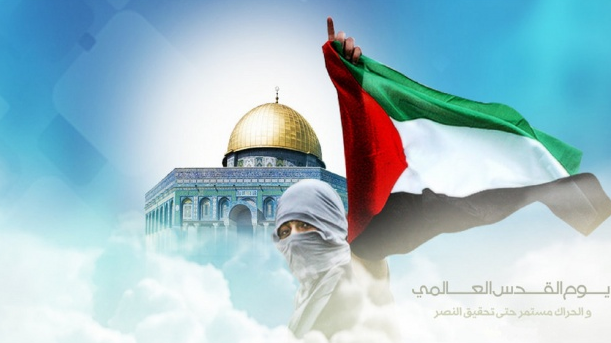 19
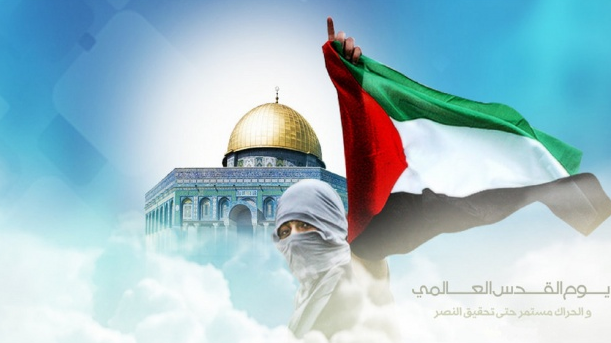 Persidangan Majma’ al-Fiqh al-Islami
20
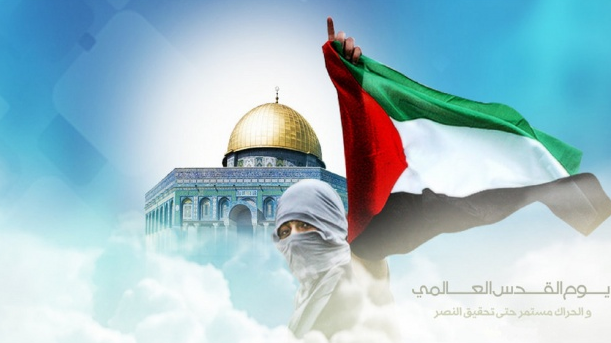 ﭺ ﭻ ﭼ ﭽ ﭾ ﭿ ﮀ ﮁ ﮂ ﮃﮄ ﮅ ﮆ ﮇ ﮈ ﮉ ﮊ ﮋ ﮌ ﮍ ﮎ ﮏ ﮐ ﮑ ﮒ ﮓ ﮔ ﮕ ﮖ
Surah al-Hajj : 40-41
21
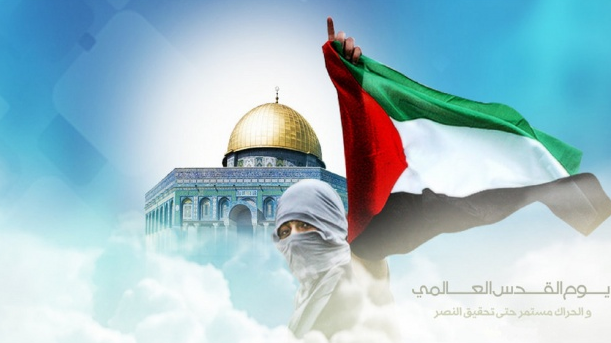 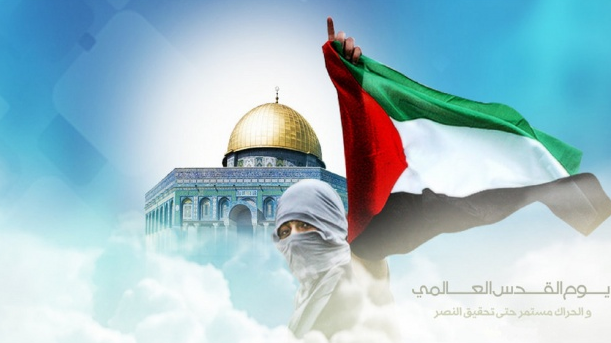 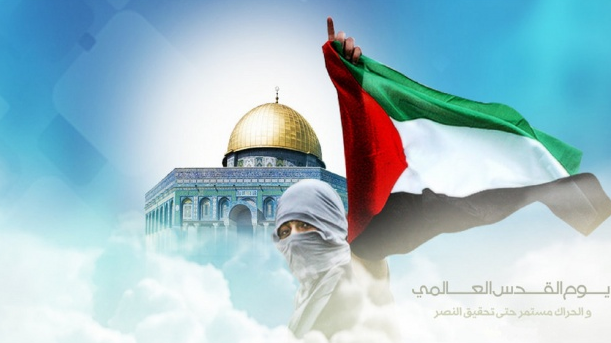 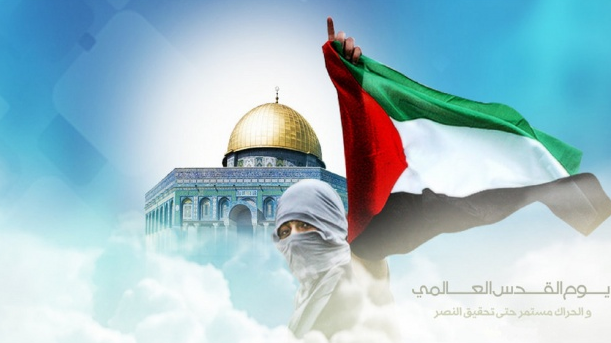 kesungguhan Perdana Menteri 
pendirian tegas kerajaan Malaysia 
bersama-sama 57 negara OIC dalam persidangan khas di Istanbul
berterusan mempertahankan kedaulatan Baitul Maqdis,
25
Seruan kpd semua umat Islam
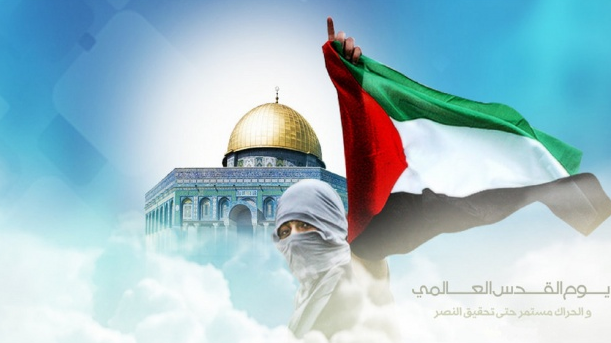 Ingatlah! Allah Maha berkuasa terhadap segala urusan-Nya, tetapi kebanyakan manusia tidak mengetahuinya.
26
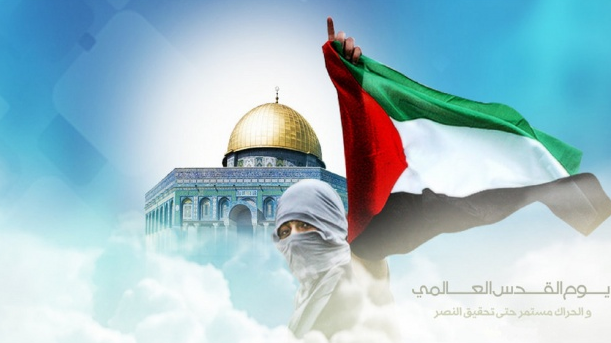 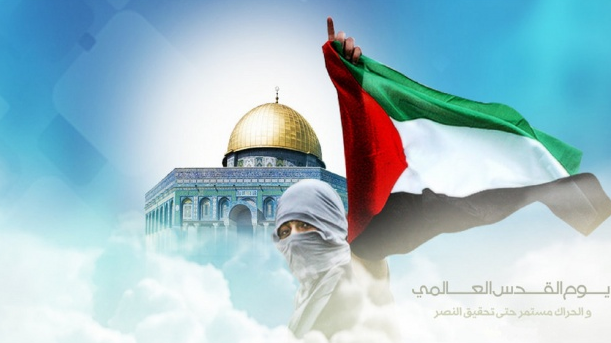 ﭷ ﭸ ﭹ ﭺ ﭻ
ﯣ ﯤ ﯥ ﯦ ﯧ ﯨ ﯩ ﯪ ﯫ ﯬ ﯭ ﯮ ﯯ ﯰ ﯱ ﯲ ﯳ ﯴ ﯵ ﯶ ﯷ ﯸ ﯹ ﯺ ﯻ ﯼ ﯽ ﯾ ﯿ ﰀ ﰁ ﰂ ﰃ ﰄ ﰅ ﰆ ﰇ ﰈ ﰉ ﰊ ﰋ ﰌ ﰍ ﰎ ﰏ ﰐ ﰑ ﰒ ﰓ ﰔ ﰕ ﰖ ﰗ ﰘ ﰙ
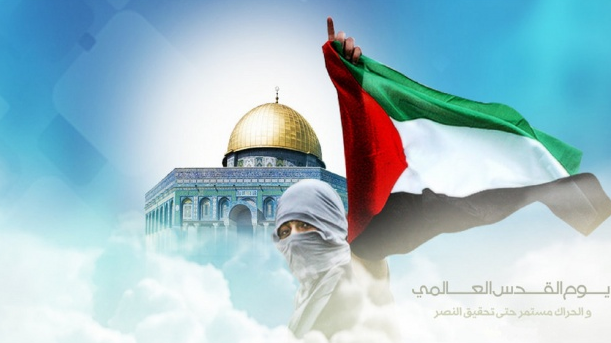 Maksudnya: 
“Dan orang Yahudi berkata: Tangan Allah terbelenggu, tangan merekalah yang terbelenggu dan mereka dilaknat dengan sebab apa yang mereka katakan, bahkan kedua tangan-Nya sentiasa terbuka. Ia nafkahkan sebagaimana yang dikehendaki-Nya; dan demi sesungguhnya, apa yang telah diturunkan kepadamu dari Tuhammu menjadikan kebanyakan dari mereka bertambah derhaka dan kufur; dan Kami tanamkan perasaan permusuhan dan kebencian di antara mereka hingga hari kiamat. Tiap-tiap kali mereka menyalakan api peperangan, Allah memadamkannya; dan mereka pula terus melakukan kerosakan di muka bumi, sedang Allah tidak suka kepada orang yang melakukan kerosakan.” 
(Surah al-Maaidah ayat 64)
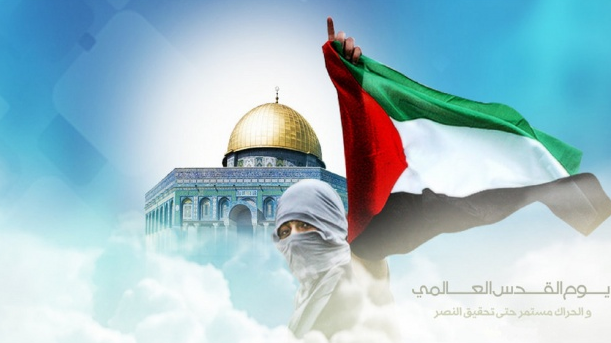 بَارَكَ اللهُ لِيْ وَلَكُمْ بِالْقُرْآنِ الْعَظِيْمِ وَنَفَعَنِي وَإِيَّاكُمْ بِمَا فِيْهِ مِنَ الأيَاتِ وَالذِّكْرِ الْحَكِيْمِ وَتَقَبَّلَ مِنِّي وَمِنْكُمْ تِلاوَتَهُ إِنَّهُ هُوَ السَّمِيعُ الْعَلِيْمُ. أَقُوْلُ قَوْلِيْ هَذَا وَأَسْتَغْفِرُ اللهَ الْعَظِيْمَ لِيْ وَلَكُمْ وَلِسَائِرِ الْمُسْلِمِيْنَ وَالْمُسْلِمَاتِ وَالْمُؤْمِنِيْنَ وَالْمُؤْمِنَاتِ الأَحْيَاءِ مِنْهُمْ وَالأَمْوَاتِ، فَاسْتَغْفِرُوْهُ، إِنَّهُ هُوَ الْغَفُوْرُ الرَّحِيْمُ
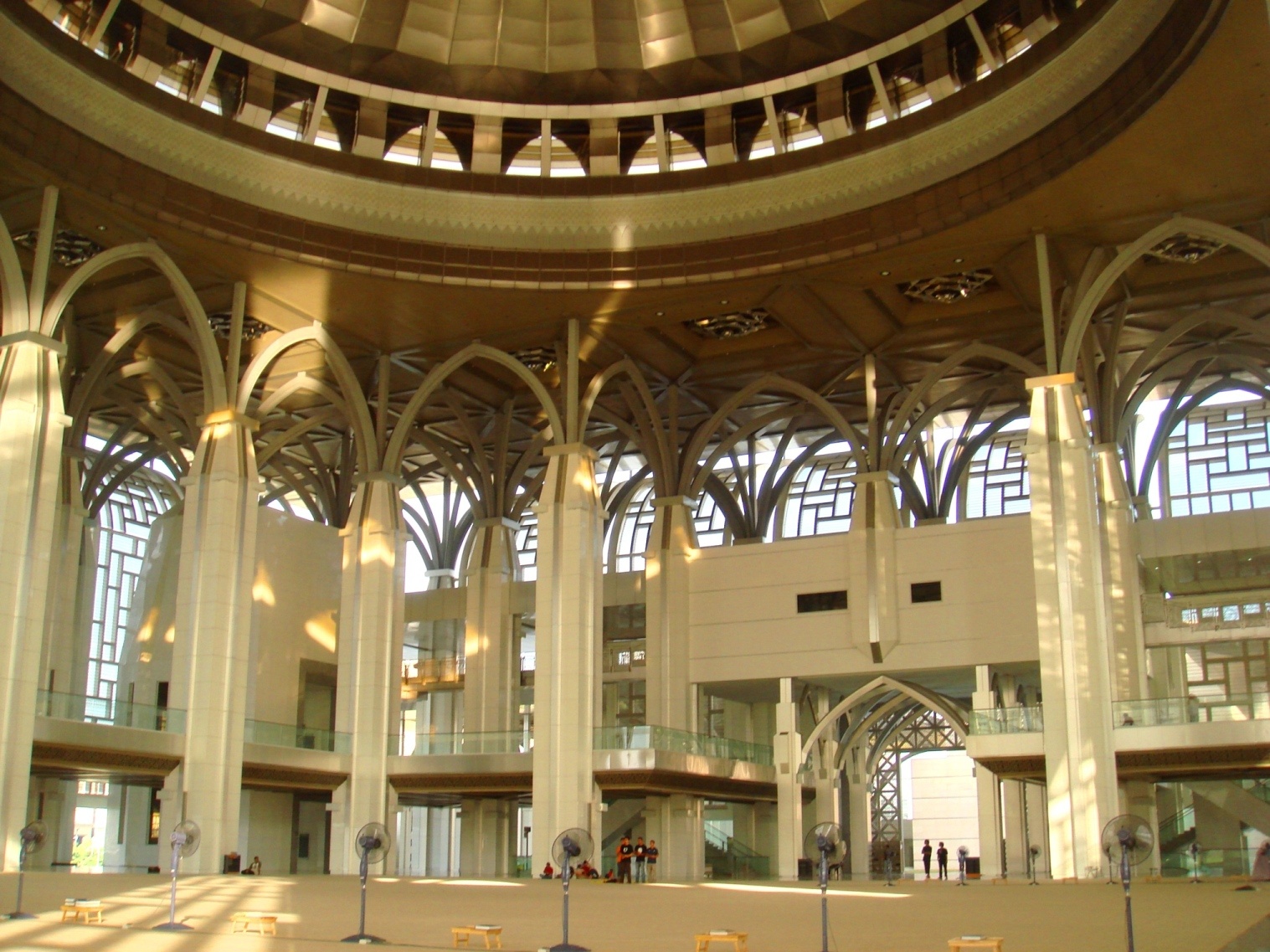 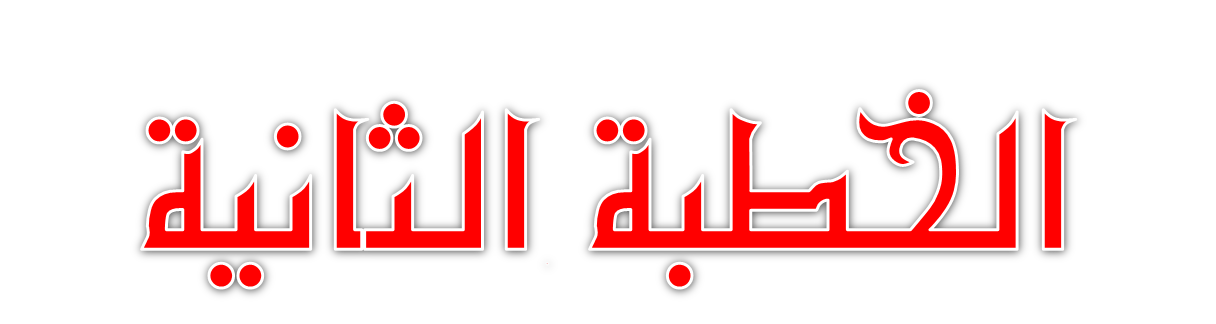 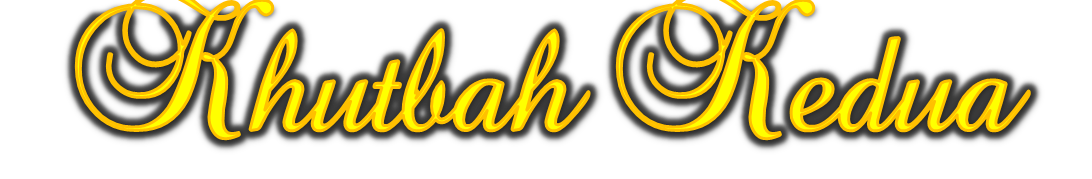 31
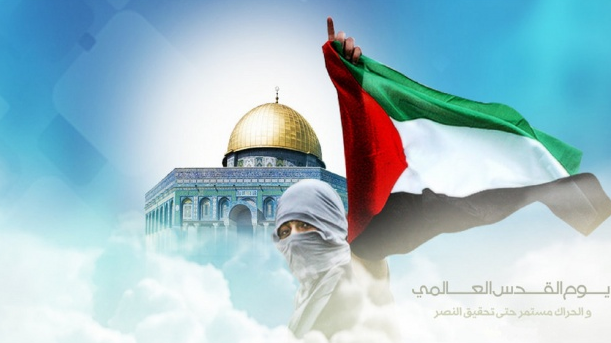 الْــحَـمْـدُ لِلَّــهِ حَـمْدًا كَثِيرًا كَـمَـا أَمَرَ، أَشْهَدُ أَن لاَّ إِلَـــــــهَ إِلاَّ اللَّهُ وَحْدَهُ لاَ شَرِيــــكَ لَــــهُ، إِقْرَارًا بِرُبُوبِــيَّـــتِــهِ وَإِرْغَـــامًــا لِّـمَـنْ جـَحـَدَ بِــهِ وَكَـفَـرَ، وَأَشْهَدُ أَنَّ سَيِّدَنَــا مُـحَـمَّـدًا عَبْدُهُ وَرَسُـــولُـهُ سَيِّدُ الْجِـنِّ وَالْبَشَرِ.
Aku bersaksi bahawa tiada tuhan yang disembah melainkan Allah yang Maha Esa dan tiada sekutu bagi-Nya. Aku juga bersaksi bahawa penghulu dan Nabi kami Muhammad SAW adalah hamba dan rasul-Nya penghulu segala jin dan manusia.
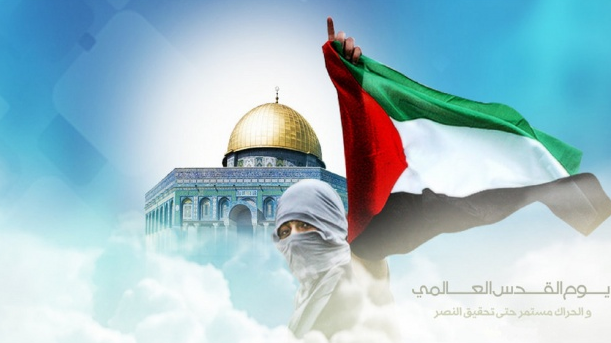 اللَّـهُمَّ فَـصَــلِّ وَسَــلِّمْ عَلَى سَيِّدِنَــا مُـحَـمَّـدٍ وَعَلَى آلِــــــهِ الْــمُـصـَابِيحِ الْغُرَرِ.
Ya Allah, berilah selawat, sejahtera dan berkat ke atas penghulu dan Nabi kami Muhammad SAW,  kaum keluarga serta para sahabat baginda.
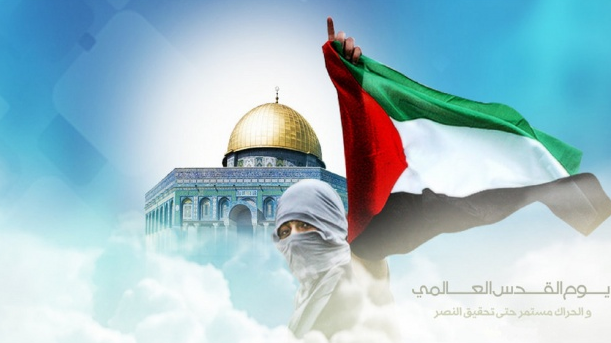 أَمَّـــا بَعْدُ، فَيَا أَيُّــهـَــا الـنَّــاسُ، اتَّـقُـوا اللَّـهَ فِيمَـا أَمَـرَ، وانْـتَــهُــوا عَـمَّـا نَـهَـاكُمْ عَـنْـهُ وَحَــذَّرَ. وَاعْلَمُـوا أَنَّ اللَّهَ أَمَـرَكُمْ بِــأَمْــرٍ بَـدَأَ فِــيــهِ بِنَفْسِـهِ وَثَــنَّـى بِــمَـلَائِــــكَتِهِ الْمُسَـبِّـحَـةِ بِقُدْسِهِ. فَـقَـالَ اللَّـهُ تَعَالَى وَلَمْ يَزَلْ قَـــــائِــلًا عَـلِــيـمًـا:
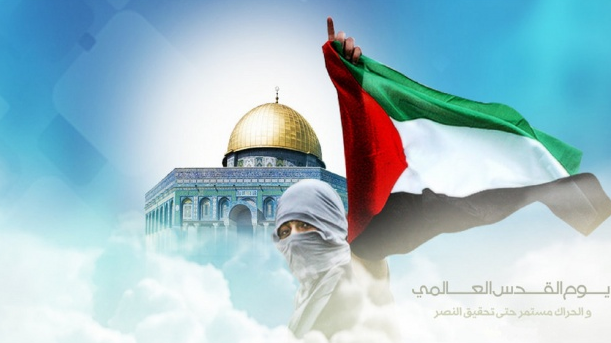 ﭲ ﭳ ﭴ ﭵ ﭶ ﭷ ﭸ ﭹ ﭺ ﭻ ﭼ ﭽ ﭾ ﭿ ﮀ
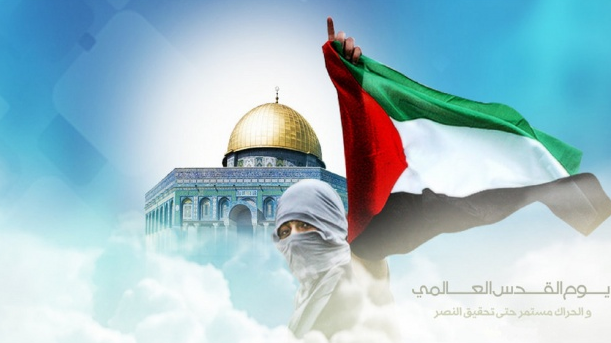 اللَّهُمَّ صَلِّ وَسَلِّمْ عَلَى سَيِّدِنَا مُحَمَّدٍ وَعَلَى آلِ سَيِّدِنَا مُحَمَّدٍ كَمَا صَلَّيْتَ عَلَى سَيِّدِنَا إِبْرَاهِيْمَ وَعَلَى آلِ سَيِّدِنَا إِبْرَاهِيْمَ؛ وَبَارِكْ عَلَى سَيِّدِنَا مُحَمَّدٍ وَعَلَى آلِ سَيِّدِنَا مُحَمَّدٍ كَمَا بَارَكْتَ عَلَى سَيِّدِنَا إِبْرَاهِيْمَ وَعَلَى آلِ سَيِّدِنَا إِبْرَاهِيْمَ فِى الْعَالَمِيْنَ إِنَّكَ حَمِيْدٌ مَجِيْدٌ.
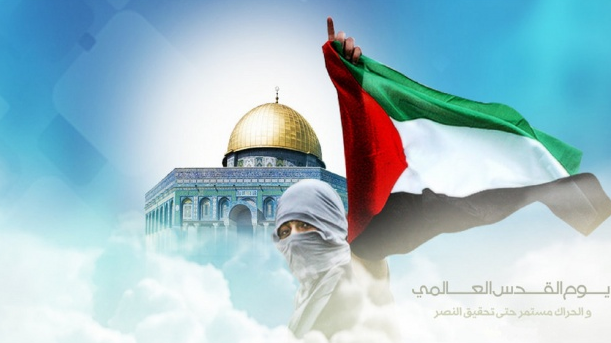 وَارْضَ اللّهُمَّ عَنِ الأَرْبَعَةِ الْخُلَفَاءِ الرَّاشِدِيْنَ سَادَاتِنَا أَبِى بَكْرٍ وَعُمَرَ وَعُثْمَانَ وَعَلِىٍّ بْنِ أَبِى طَالِبٍ، وَعَنْ أَزْوَاجِ نَبِيِّنَا الْمُطَهَّرَاتِ مِنَ الأَدْنَاسِ وَعَنْ أَهْلِ بَيْتِهِ وَقَرَابَتِهِ وَعَنْ سَائِرِ الصَّحَابَةِ الأَكْرَمِيْنَ وَالتَّابِعِيْنَ وَمَنْ تَبِعَهُمْ بِإِحْسَانٍ إِلَى يَوْمِ الدِّيْنِ. وَارْضَ عَنَّا بِرَحْمَتِكَ يَا أَرْحَمَ الرَّاحِمِيْنَ.
Ya Allah, kurniakanlah keredaan kepada empat orang khulafa ar-Rasyidin Saidina Abu Bakar, Umar, Usman dan Ali bin Abi Talib. Isteri-isteri Nabi yang suci, ahli keluarga, seluruh sahabat serta para tabiin. Juga, redhailah kami sekalian wahai Tuhan Yang Maha Penyayang.
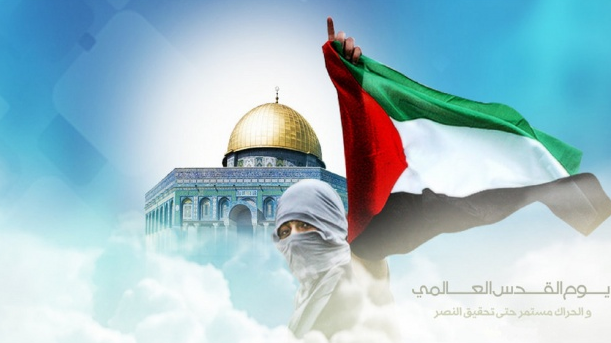 وَعَنْ أَهْلِ بَيْتِهِ وَقَرَابَتِــهِ وَعَن سَائِرِ الصَّحَـابَـةِ الأَكْرَمِينَ، وَالتَّـابِعِينَ وَمَن تَبِعَهُمْ بِإِحْسَانٍ إِلَى يَوْمِ الدِّينِ، وَارْضَ عَــنَّا بِرَحْمَتِكَ يَـــا أَرْحَمَ الرَّاحِمِينَ. 
اللَّهُـمَّ اغْفِرْ لِلْمُسْلِمِينَ وَالـْمـُسْلِمَاتِ وَالْـمُؤْمِنِينَ وَالْـمُـؤْمِـنَـاتِ الْأَحْـيَــاءِ مِنْهُمْ وَالْأَمْـوَاتِ، وَأَلِّـفْ بَيْنَ قُلُوبِهِمْ وَأَصْلِحْ ذَاتَ بَيْنِهِمْ، وانْصُرْهُمْ عَلَى عَدُوِّكَ وَعَدُوِّهِمْ. 
اللَّهُـمَّ انْصُرْ سَلَاطِينَ الْـمُسْلِمِينَ وَأَيِّـدْهُـمْ بِالتَّـقْوَى والتَّوْفِيقِ إِلَى يَوْمِ الدِّينِ، وَأَعْلِ كَلِمَةَ الْـمُوَحـِّدِينَ، وَأَدِمْ لَهُمُ الْعِـزَّةَ والتَّـمْـكِينِ. 
اللَّهُـمَّ اهْدِنَا سُبُـلَ السَّلَامِ وَأَخْرِجْنَا مِنَ الظُّـلُـمَـاتِ إِلَى النُّورِ، وَجَـنِّـبْنَا الْـفَوَاحِشَ مَا ظَهَرَ مِنْهَا وَمَـا بَطَنَ.
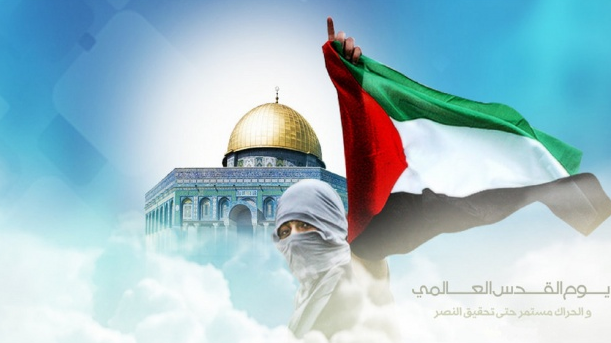 اللَّـهُمَّ أَنزِلِ الرَّحْمَــةَ والسَّكِينَةَ وَالسَّلاَمَةَ والْعَافِيَةَ عَلَى عَبْدِكَ الْحَارِسِ لِشَرِيعَتِكَ مَلِكِنَا كباوه دولي يغ مها موليا سري فادوك بضيندا يغ دفرتوان أضوغ 
سلطان محمد كليما 
وَعَلَى كُلِّ قَرَابَتِهِ أَجْمَعِيْنَ. أَصْلَحَ اللَّهُ مُلْكَــــــهُ وَإِحْسَــانَهُ وَفَيَّضَ لَــــــهُ عَدْلَهُ وَبَلَّغَهُ مِنَ الْخَيْرِ مَـــا شَــــــــاءَهُ. اللَّـهُمَّ أَدِمِ الشَّرْعَ الشَّريفَ لَـــهُ وَلِوُزَرَائــِـــــــــــهِ سَبِيلًا وَمِنْهَــاجًــا، وَارْزُقْهُمُ التَّوْفِيقَ لِكُلِّ خَيْرٍ وَاجْعَـلْهُمْ سِرَاجًــا وَّهَّــــــاجًــــا.
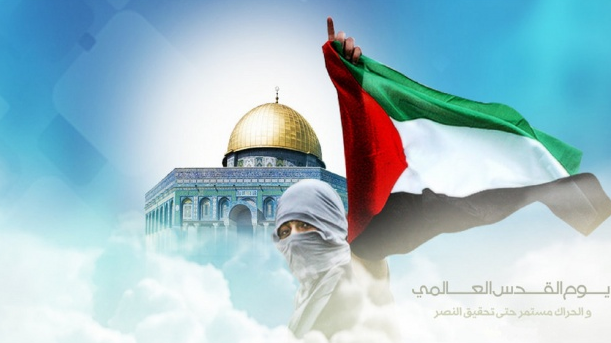 اللَّـهُمَّ اجْعَلْ مَالِيزِيــــــَّــــــا وَسَــائِرَ بِلاَدِ الْـمُسْلِمِينَ طَيِّبَةً آمِنَةً مُّطْمَئِــــــنَّـــةً رَّخِيَّـــةً. اللَّـهُمَّ سَلِّمْ بِلَادَنَـــــا مِنَ الْــمُــفْسِدِينَ وَطَهِّرْهَــا مِنَ الْـمُتَطَرِّفِينَ وَوَفِّقْنَا جَمِيعًا لِطَاعَتِكَ وَطَاعَةِ رَسُولِكَ مُحَمَّدٍ صَلَّى اللَّهُ عَلَيْهِ وَسَلَّمَ  وَطَاعَةِ مَنْ أَمَرْتَنَا بِطَاعَتِهِ.
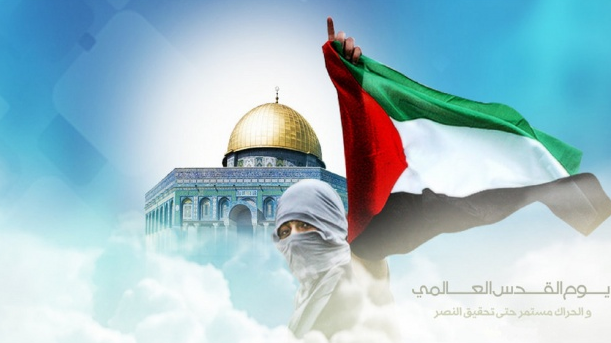 اَللَّهُمَّ أَعِزَّ الإسْلاَمَ وَالْمُسلمين، وَأَذِلَّ الشِّرْكَ وَالْمُشْرِكِيْنَ، وَدَمِّرْ أَعْدَاءَكَ أَعْدَاءَ الدِّيْن, اَللَّهُمَّ أَهْلِكِ الْكَفَرَةَ وَالطُّغَاةَ وَالظَّالِمِيْنَ يَا رَبَّ اْلعَالَمِيْن، اَللَّهُمَّ انْصُرْ إخْوَانَنَا فِيْ فِلِسْطِيْن وفي رُوْهِيغيَا، اَللَّهُمَّ انْصُرْهُمْ عَلَى عَدُوِّكَ وَعَدُوِّهِمْ، اَللَّهُمَّ اجْمَعْ كَلِمَتَهُمْ، وَوَحِّدْ صُفُوْفَهُمْ، يَا رَبَّ الْعَالَمِيْنَ, رَبَّنَا ظَلَمْنَا أَنفُسَنَا وَإِنْ لَمْ تَغْفِرْ لَنَا وَتَرْحَمْنَا لَنَكُونَنَّ مِنْ الْخَاسِرِينَ.